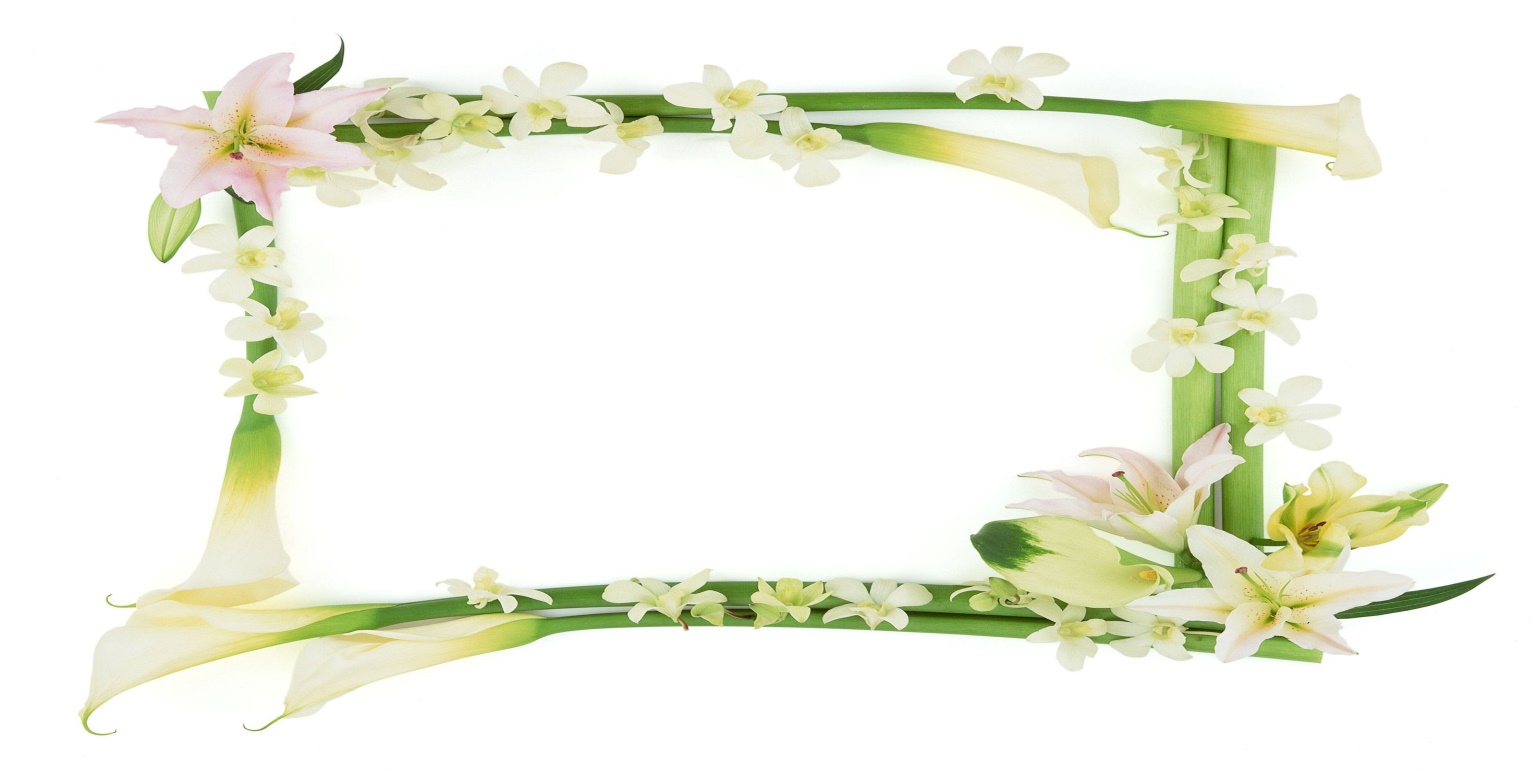 Môn: Tiếng Việt- Lớp 1
Bài 2: B  b
GV: Phạm Thị Anh
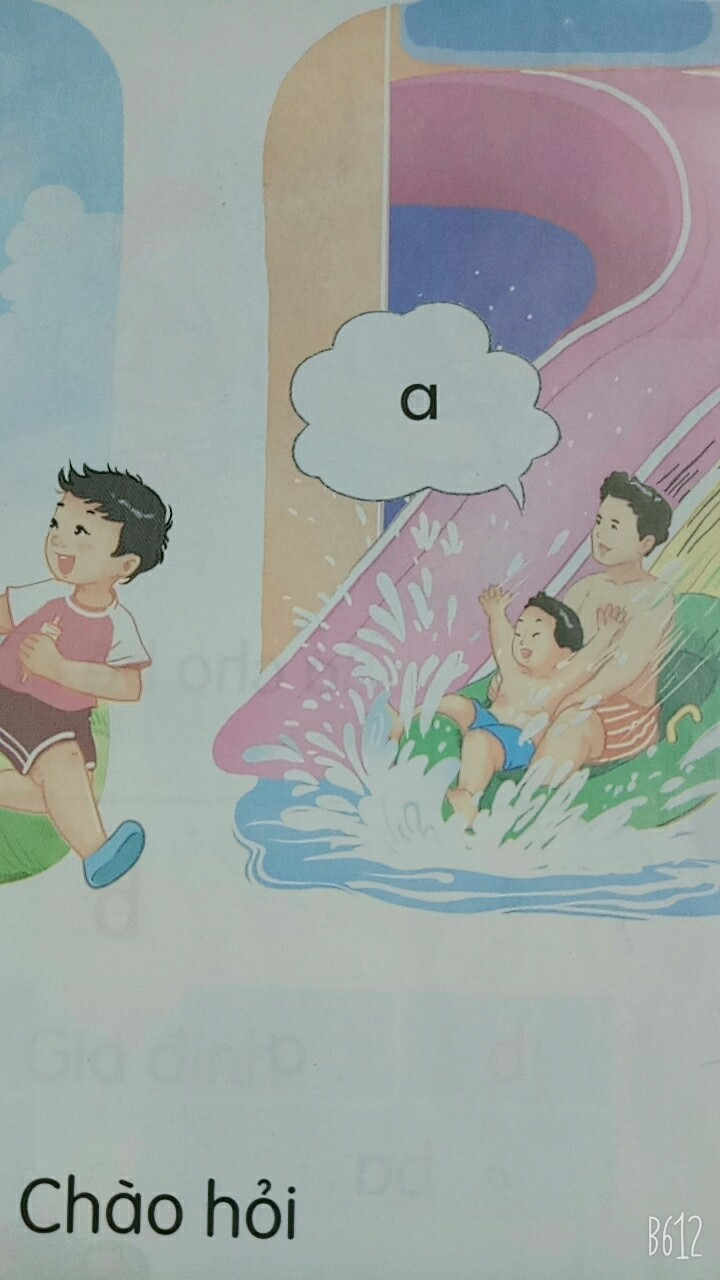 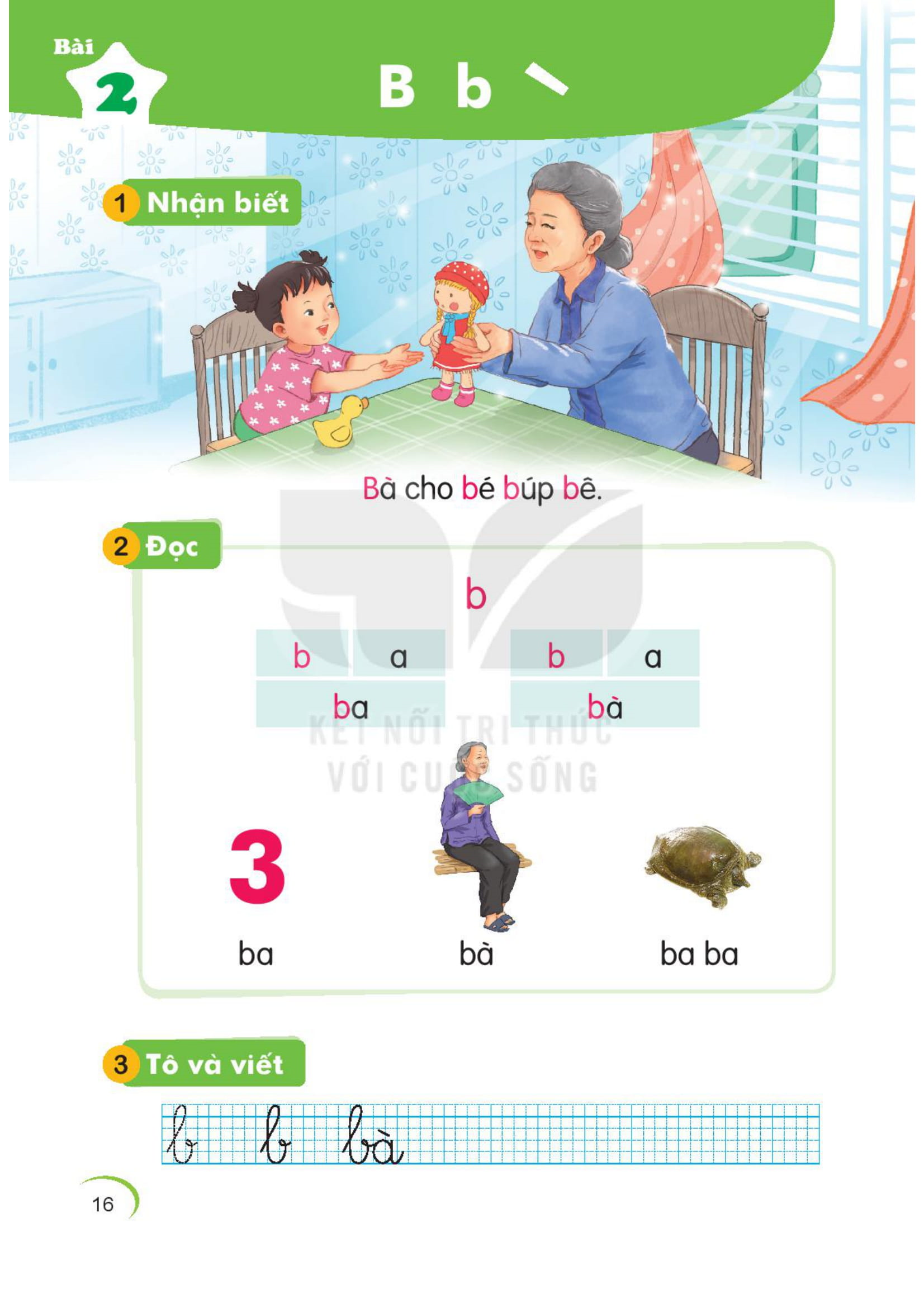 Bà cho bé búp bê
Bà cho bé búp bê
BÀI 2:  B  b  `
b
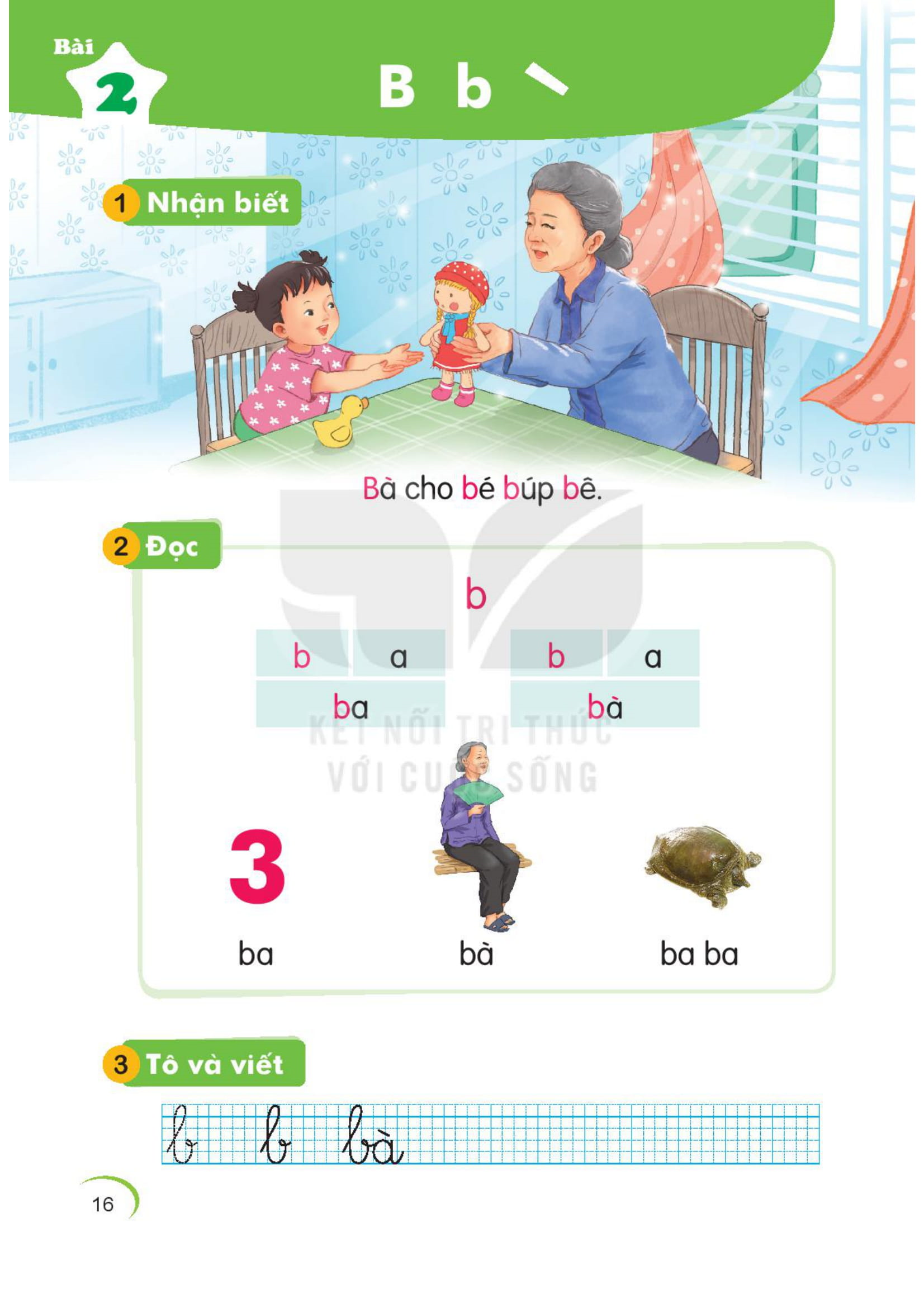 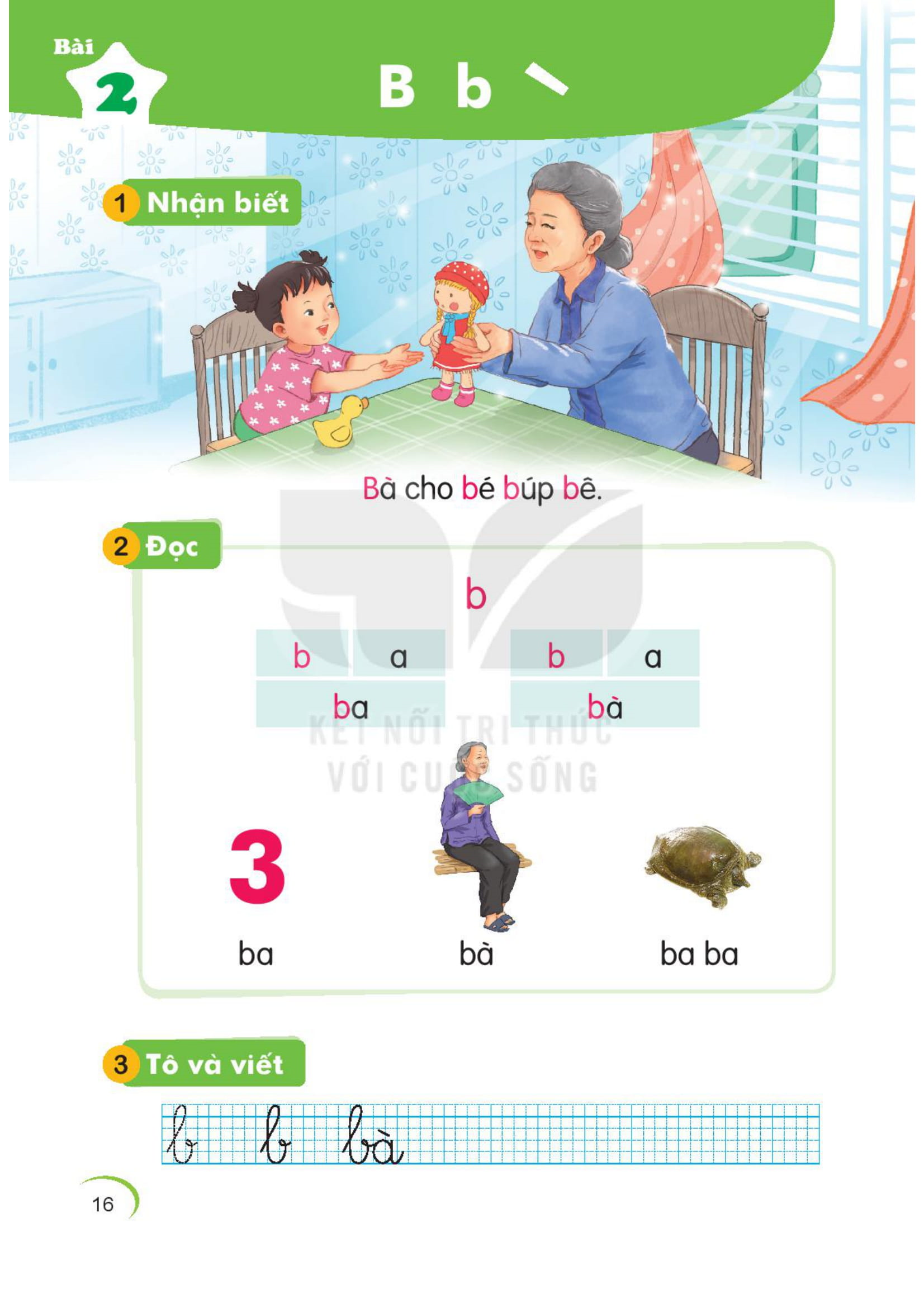 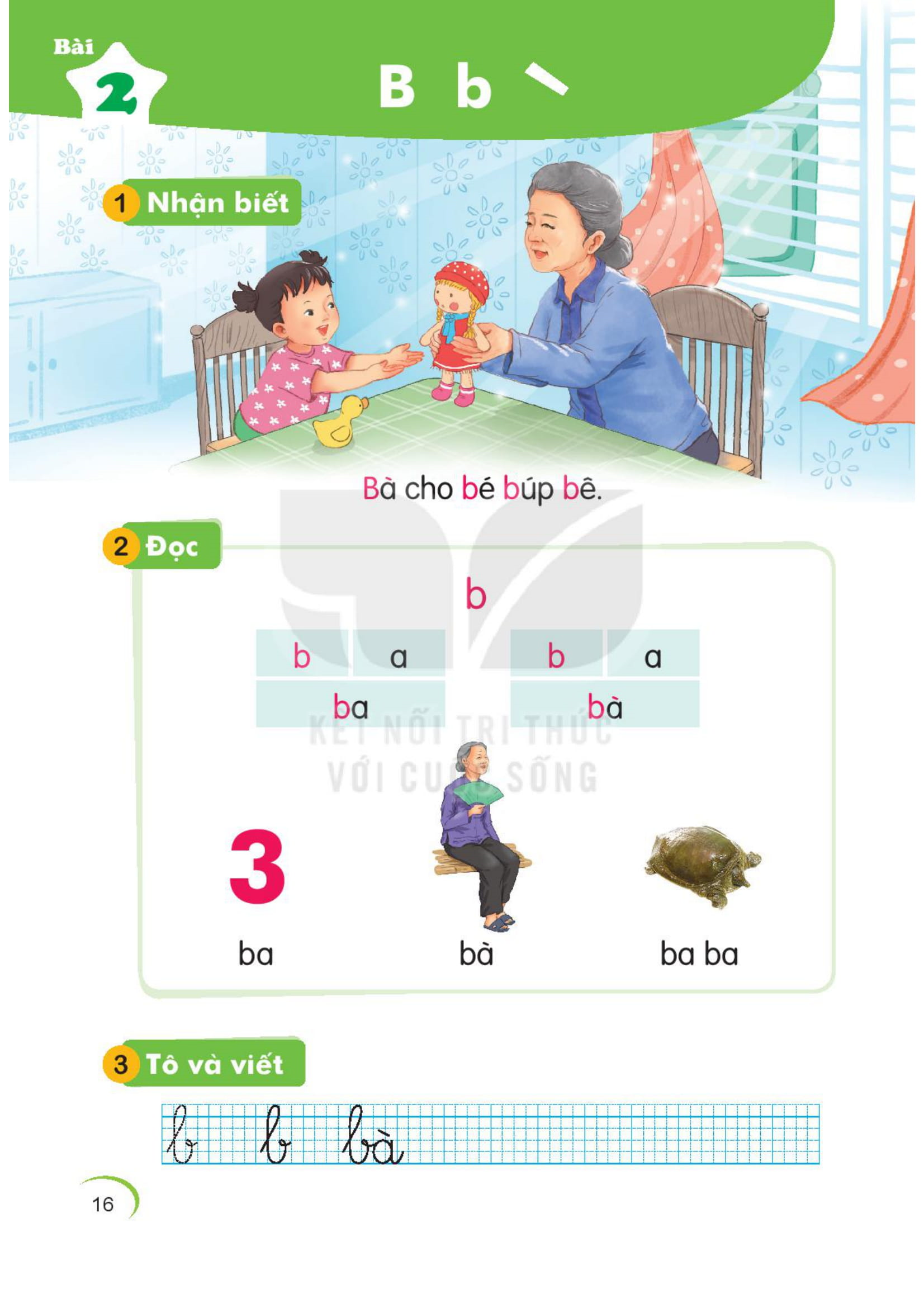 Đọc
2
ba
ba  ba
bà
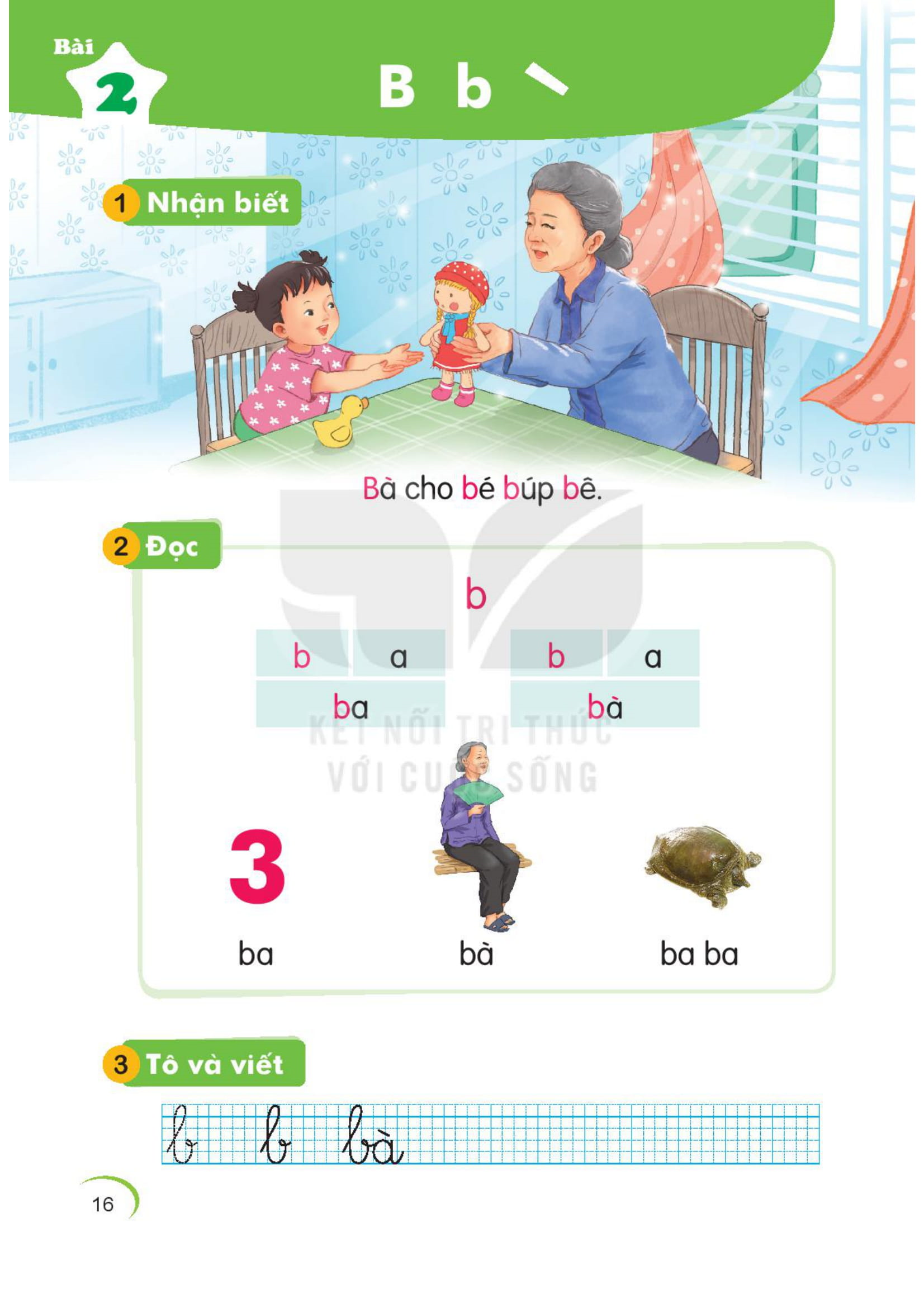 Tô và viết
3
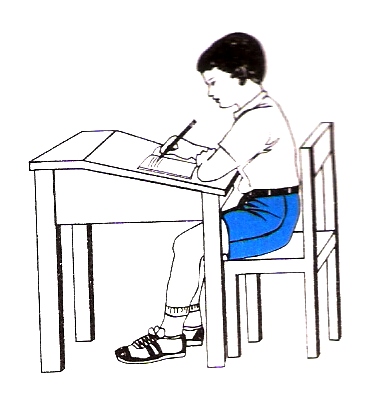 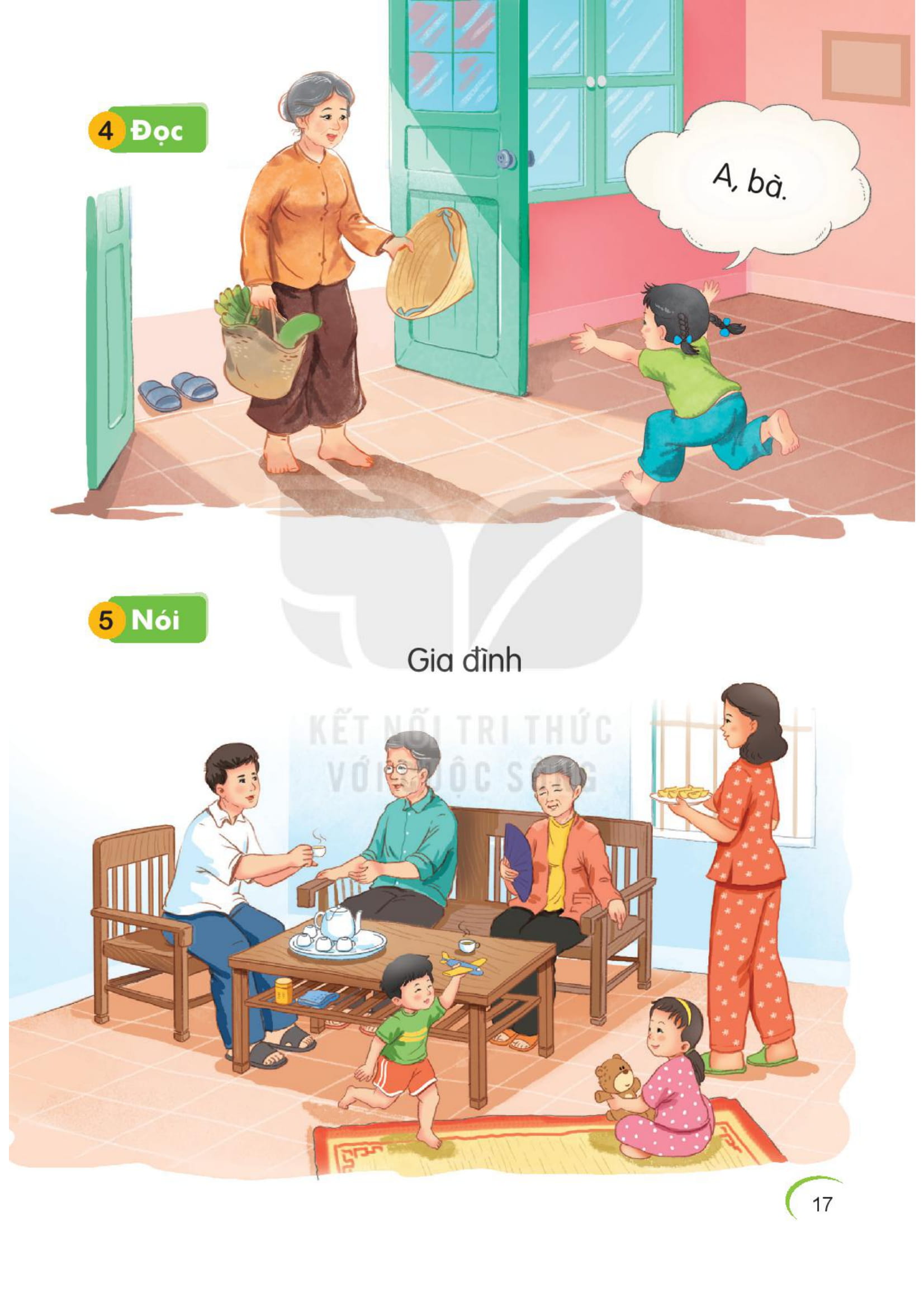 Đọc
4
Gia đình
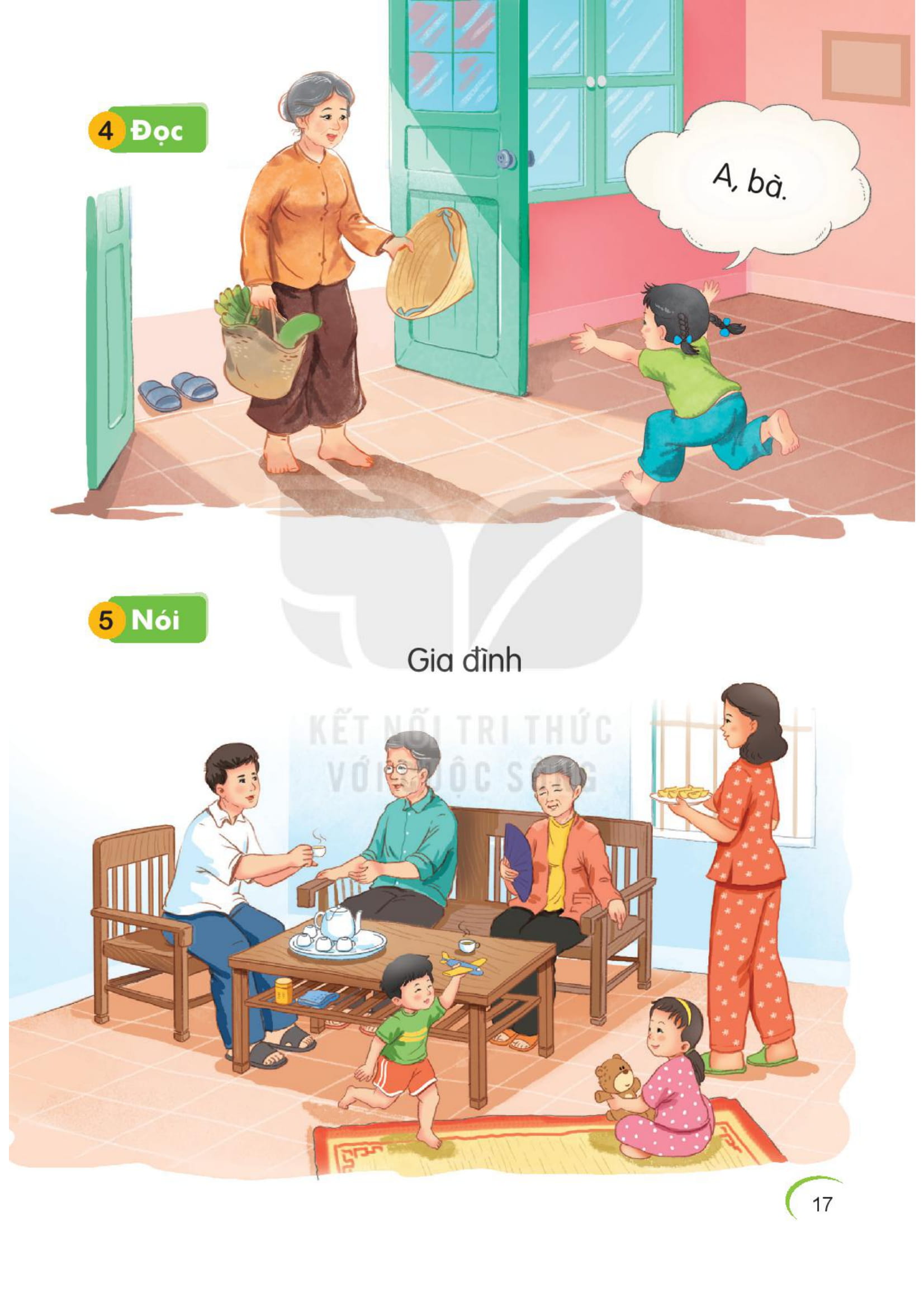 Nói
5
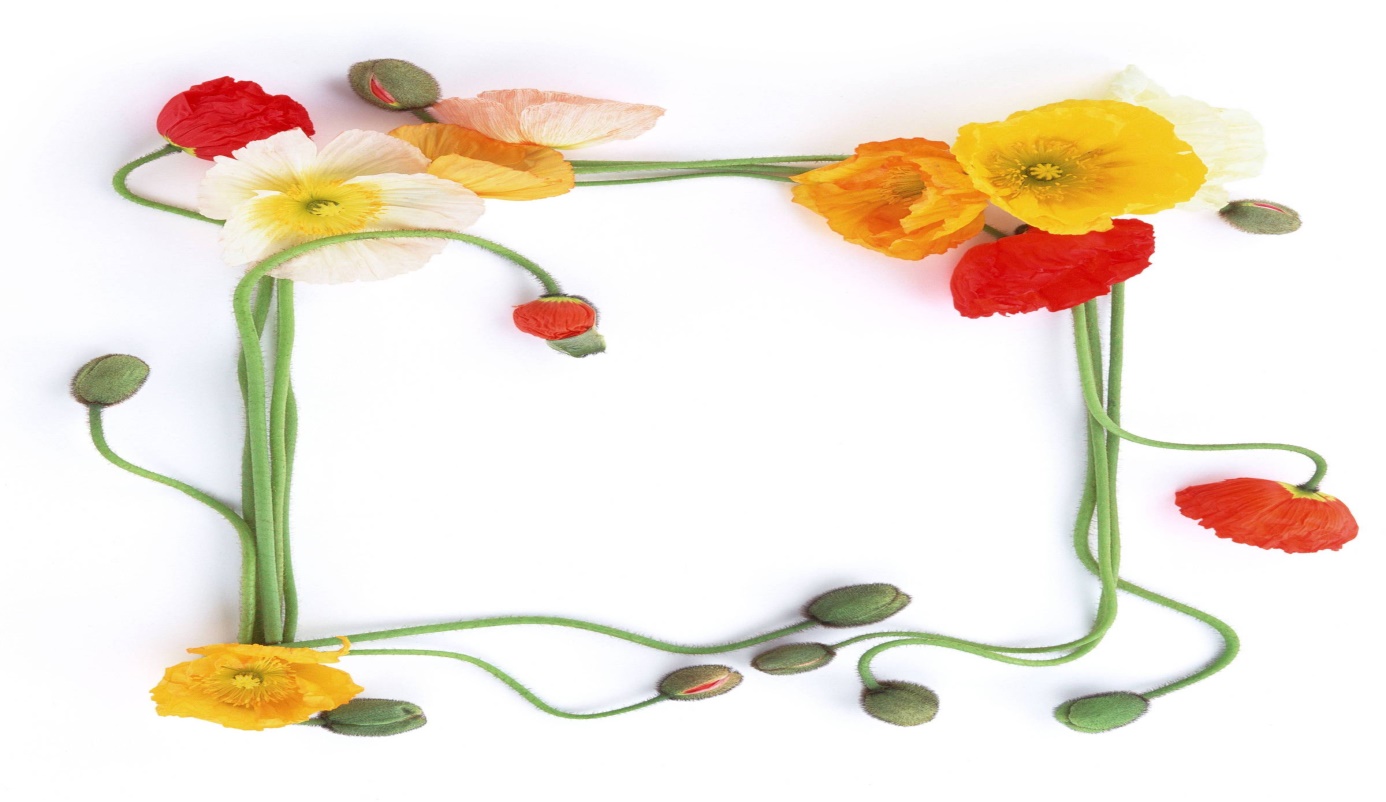 Chân thành cảm ơn quý thầy, cô cùng các em
Chào tạm biệt!